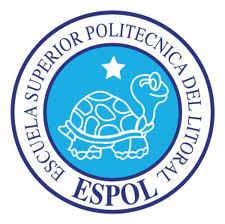 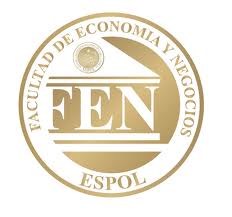 Escuela Superior Politécnica del Litoral
Análisis de Factibilidad para la creación de un Resort en el balneario Las Núñez
Andrea Denisse Pacheco Rodríguez
Bryan Wladimir Núñez De la Cruz
Aspectos Generales y Estado de Conocimiento
Escuela Superior Politécnica del Litoral
Introducción
La Ruta del Spondylus es una vía a lo largo de la costa de Ecuador que combina muchos de los elementos que comprenden la cultura del país.

Sin embargo, existe poco conocimiento a nivel nacional e internacional acerca de las pequeñas comunas que conforman la Ruta del Spondylus tales como La Curia, San José y Las Núñez por lo que son poco explotadas.
Escuela Superior Politécnica del Litoral
Las Núñez
Fundada el 8 de Diciembre de 1937
Ubicada aproximadamente 70 Km. al noroeste de la cabecera cantonal en la parroquia Manglaralto de la Ruta del Spondylus, Provincia de Santa Elena.
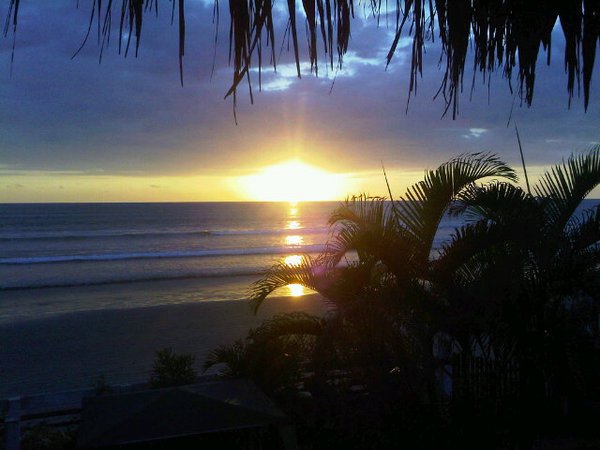 Escuela Superior Politécnica del Litoral
Objetivo General
Determinar la factibilidad de inversión y rentabilidad de la creación de DelaMar Resort en el balneario “Las Núñez”.
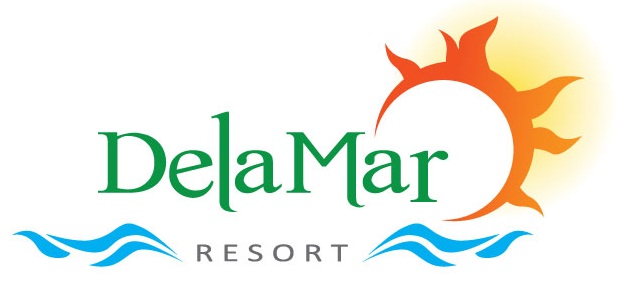 Escuela Superior Politécnica del Litoral
Objetivos Específicos
Determinar el monto de inversión y los costos necesarios para realizar el proyecto planteado.
Definir las estrategias adecuadas para fomentar el turismo en este balneario.
Evaluar las necesidades y preferencias de los turistas para brindar un servicio adecuado.
Determinar los recursos e infraestructura necesaria para satisfacer la demanda de turistas.
Promover el desarrollo económico y social del balneario así como el de la Provincia de Santa Elena.
Escuela Superior Politécnica del Litoral
Metodología
Tratamiento de Datos
Difusión Turística
Plan de Marketing
Aspectos Metodológicos
Desarrollo Económico
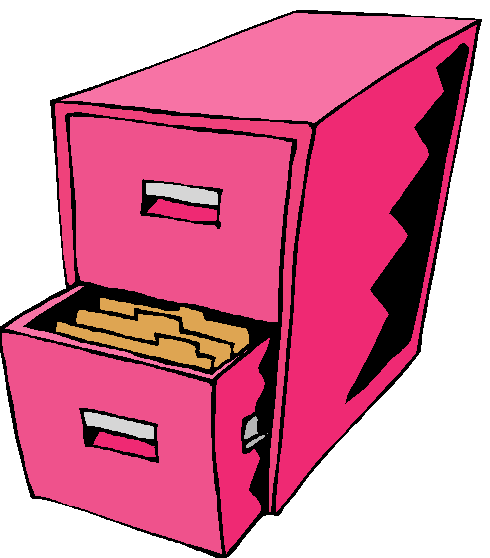 Escuela Superior Politécnica del Litoral
Estudio de Mercado
Escuela Superior Politécnica del Litoral
Análisis de la Oferta
Amenazas de Nuevos Competidores
Rivalidad de la Competencia
Concentración
Posibilidades del crecimiento económico
Diferenciación del producto
Barreras de Salida
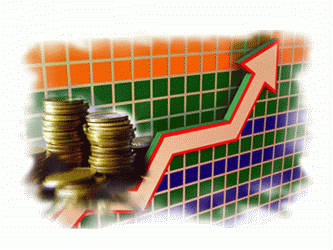 Escuela Superior Politécnica del Litoral
Análisis de la Demanda
Potenciales clientes
Base de decisión de compra de los clientes
Clasificación de la Demanda
Poder adquisitivo de los consumidores
Demanda Potencial
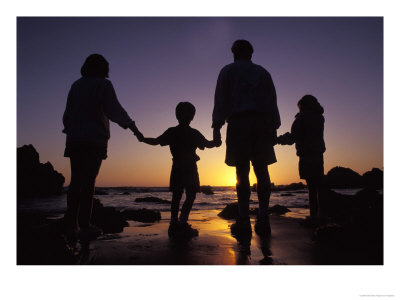 Escuela Superior Politécnica del Litoral
Análisis de los Precios
Análisis del Sector
Tendencias Económicas
Escuela Superior Politécnica del Litoral
Marketing Mix
Producto.
Servicio de alojamiento temporal para turistas nacionales e internacionales.
Habitaciones
Bar – Restaurante
Piscina
Canchas deportivas
Salón de Eventos
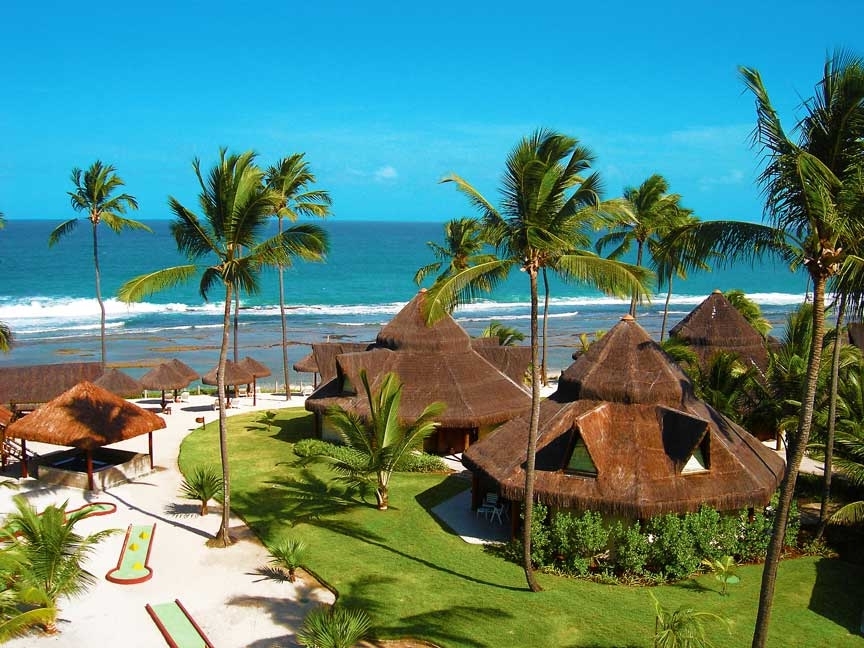 Escuela Superior Politécnica del Litoral
Marketing Mix
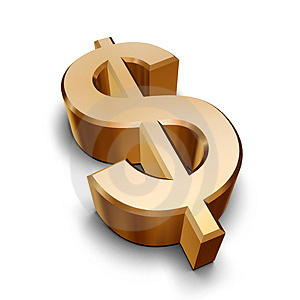 Precio.
Para establecer nuestros precios tomaremos en cuenta los siguientes parámetros:
Los precios ofrecidos por la competencia directa y significativa.
Los costos en los que incurriremos, sean estos fijos y variables.
El margen de utilidad que se desea obtener. 
Temporadas altas y bajas para el sector hotelero de la costa.

Los precios se encuentran en un rango entre $60 a $300 dependiendo del tipo de habitación que estemos ofertando
Escuela Superior Politécnica del Litoral
Marketing Mix
Plaza.
Promoción Turística.
Internet.
Agencias de Viaje.
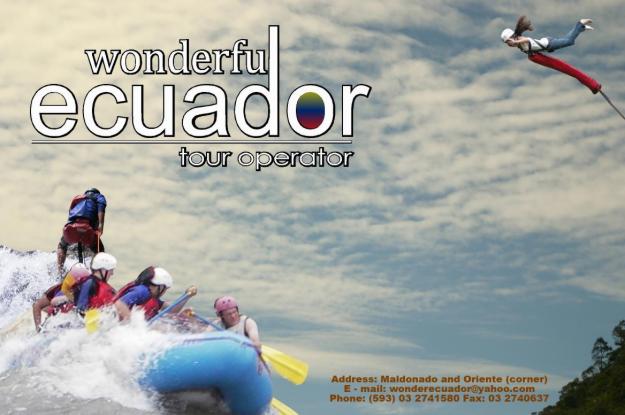 Escuela Superior Politécnica del Litoral
Marketing Mix
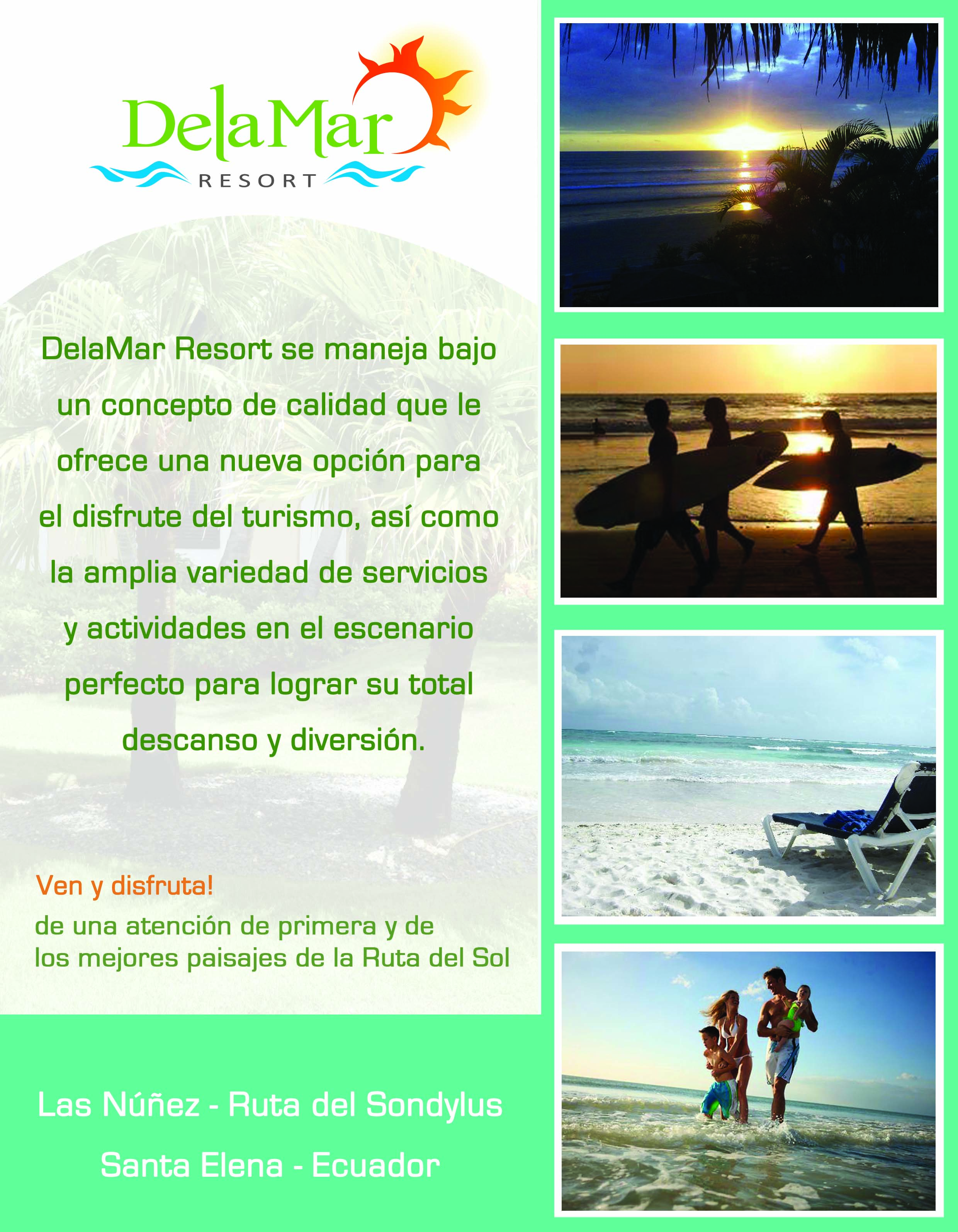 Promoción.
Publicidad Pagada y No Pagada
Revistas especializadas en turismo
Catálogos Agencias de Viaje
Internet
Volantes
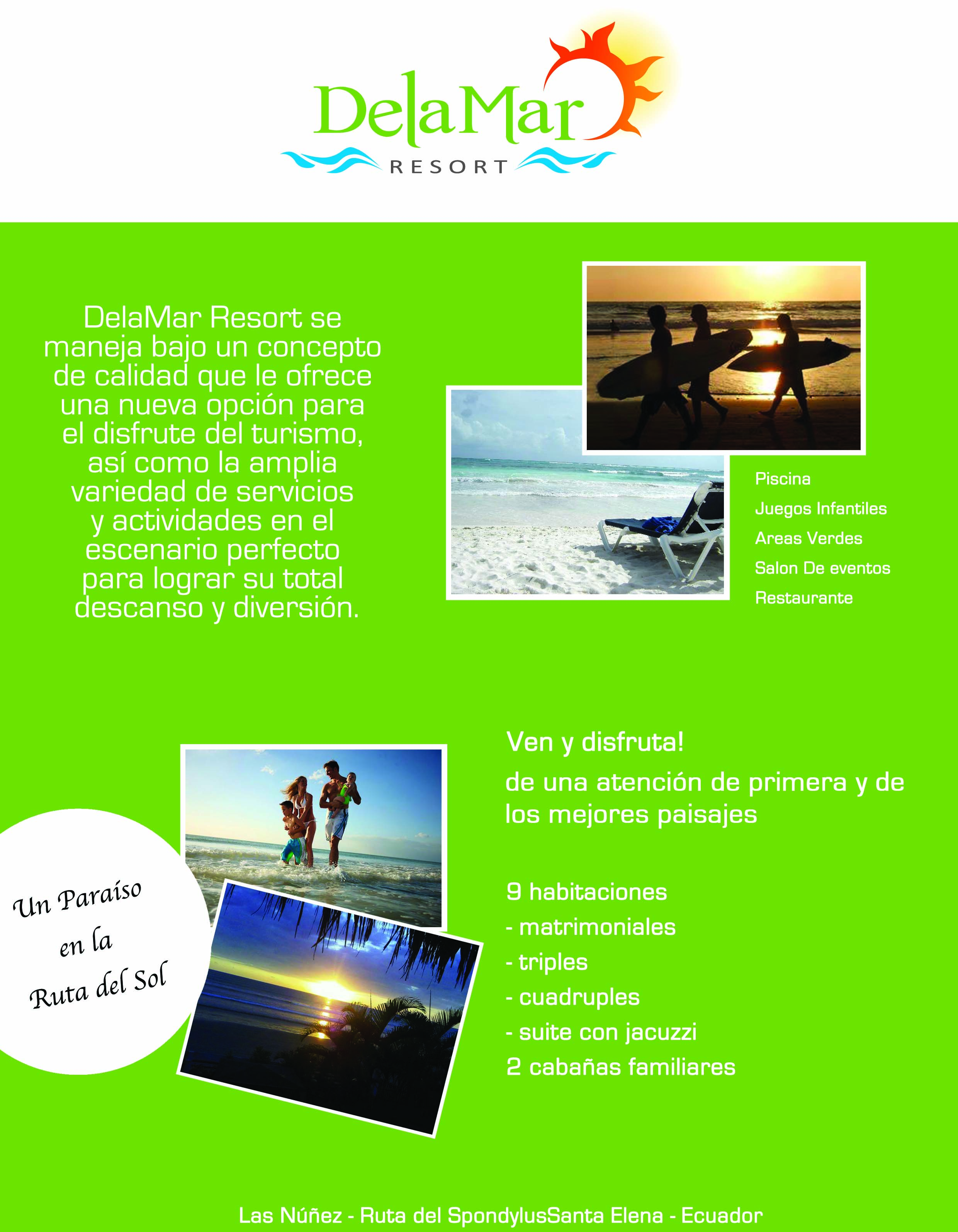 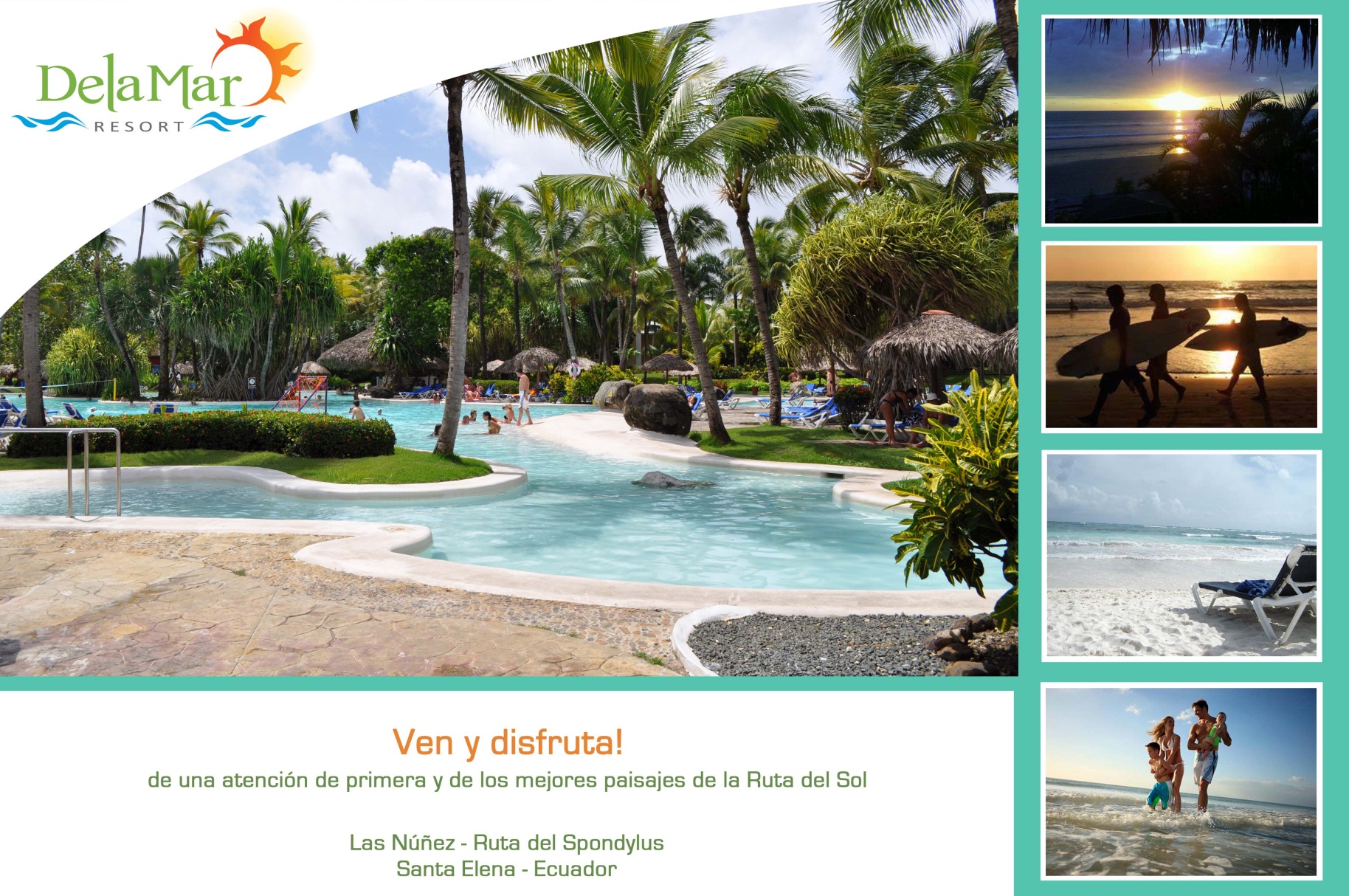 Escuela Superior Politécnica del Litoral
Marketing Estratégico
Fuerzas de Porter
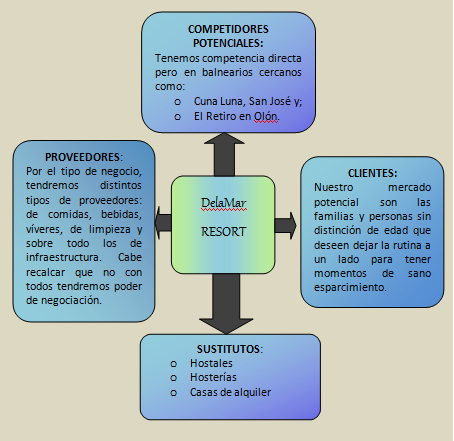 Escuela Superior Politécnica del Litoral
Análisis FODA
Fortalezas.
Ubicación: Las Núñez es un balneario en potencia, con unas playas hermosas y singulares paisajes. 
Calidad del Servicio: El personal que atenderá el resort estará plenamente capacitado para brindar un servicio inigualable.
Innovación: Tener ideas nuevas en adecuación de la infraestructura y de los servicios que se ofrecerán.
Diversidad: Se ofrecerá una gama de actividades para que los turistas puedan disfrutar mejor su tiempo.
Escuela Superior Politécnica del Litoral
Análisis FODA
Oportunidades.
Crecimiento: Con el apoyo del gobierno y de los medios de comunicación crecerá turísticamente la zona.
Carreteras: La reconstrucción de las vías de acceso al balneario. 
Inversiones: La inversión nacional y extranjera es una gran oportunidad para el aumento del poder adquisitivo de las personas por ente se fomenta el turismo.
Escuela Superior Politécnica del Litoral
Análisis FODA
Debilidades.
Capital: Para elaborar la infraestructura del resort se requeriría de una gran capital inicial.  
Promoción: Las Núñez es un balneario muy visitado por su hermosa playa, sin embargo necesita ser más promocionado turísticamente.
Temporadas: La temporada de invierno sería la más alta para nosotros ya que en verano a pesar de que las personas de la Sierra tienen vacaciones prefieren viajar a playas conocidas y cercanas.
Escuela Superior Politécnica del Litoral
Análisis FODA
Amenazas.
Clima: Ciertos fenómenos como los del Niño o la Niña pueden afectar gravemente la zona costera del país.
Competencia: La entrada de nuevos competidores ya sean estos directos o indirectos.
Altas tasas de interés: Esto es un limitante para realizar las inversiones necesarias que conciernen a este proyecto.
Escuela Superior Politécnica del Litoral
Investigación de Mercado
Objetivos.
Determinar el grado de aceptación que tendría la creación de un Resort en el balneario.
Definir el segmento de mercado o mercado potencial que adquiriría nuestro servicio.
Conocer las necesidades y preferencias de nuestros clientes potenciales.
Obtener un precio de referencia que los clientes estén dispuestos a pagar por el servicio que ofrecemos.
Determinar las variables que influyen al momento de demandar nuestro servicio y su grado de importancia.
Escuela Superior Politécnica del Litoral
Plan de Muestreo
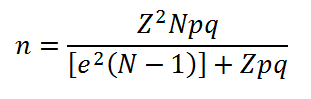 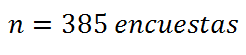 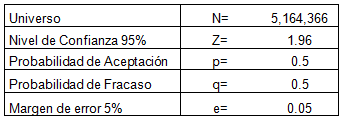 Escuela Superior Politécnica del Litoral
Modelo de Encuesta
Escuela Superior Politécnica del Litoral
Conclusiones
Existe una gran cantidad de personas que viajan a la Costa del país para visitar sus playas tanto en temporada alta como en temporada baja
Los turistas acuden a estos lugares por motivos de diversión, relajación o por compartir momentos agradables con sus familias.
Los balnearios más concurridos del país son Salinas y las playas de la Ruta del Spondylus.
La gran mayoría de las personas no se siente familiarizada con el concepto de un Resort por lo que ofreceríamos una alternativa novedosa para los turistas
Escuela Superior Politécnica del Litoral
Estudio Técnico o de Ingeniería
Escuela Superior Politécnica del Litoral
Escuela Superior Politécnica del Litoral
Tamaño de las Instalaciones
El terreno en el que se encontrará el resort contará con una superficie de 5,000 metros cuadrados; 50 metros de frente y 100 metros de profundidad.
El edificio principal, donde estarán ubicadas las habitaciones será de 450 metros cuadrados cada piso.
Las Cabañas familiares serán cada de una de 2 plantas, en la que la planta baja 75 metros cuadrados y la alta será de 30.5 metros cuadrados.
Escuela Superior Politécnica del Litoral
Tamaño de las Instalaciones
La piscina será de 18 metros de largo y 8 metros de ancho. Con una profundidad de 1.80 metros. Esta estructura empezará con una profundidad activa de 1 metro, la misma que irá incrementando a lo largo de la piscina hasta llegar a una profundidad activa de 1.5 metros.
En todo el resort habrá un total de 1.348 metros cuadrados que pertenecerán a áreas verdes en las que habrá césped, palmeras y un sin número de plantas.
Escuela Superior Politécnica del Litoral
Tamaño de las Instalaciones
El Restaurante será amplio teniendo medidas de 14.7 metros de frente y 8.2 metros de fondo, lo cual permite contar con una superficie de 120.54 metros cuadrados.
El área de la cocina es lo suficientemente grande para que puedan estar el chef con sus ayudantes trabajando de una manera eficiente. Será de 4.20 por 3.40 metros, la misma que nos da una superficie de 14.28 metros cuadrados.
El espacio que ocupan las habitaciones será casi el mismo para los diferentes tipos, el mismo que será de 33.84 metros cuadrados, de los cuales 3.75 metros cuadrados serán utilizados para el baño.
Escuela Superior Politécnica del Litoral
Planta Baja
Escuela Superior Politécnica del Litoral
Planta Alta
Escuela Superior Politécnica del Litoral
Cabaña Familiar
Escuela Superior Politécnica del Litoral
Capacidad de Diseño y Capacidad Máxima
DelaMar Resort está diseñado para recibir en su establecimiento máximo 50 huéspedes, para que se puedan deleitar del gran ambiente y clima del balneario. 
Con lo que respecta al restaurante, se encuentra equipado para atender a 40 personas como máximo. Ya que se determinó que esta es la cantidad apropiada para evitar la aglomeración de personas y poder mantener un servicio de calidad. 
El área de recreación de la piscina está diseñada para que máximo 40 personas estén en ella, y así evitar incomodidad al momento de querer disfrutar de la misma.
Escuela Superior Politécnica del Litoral
Localización
Escuela Superior Politécnica del Litoral
Localización
Escuela Superior Politécnica del Litoral
Factores de Localización
Disponibilidad y Costo de los Insumos.
Recursos Humanos.
Transporte de la Mano de Obra.
Energía Eléctrica y Agua.
Escuela Superior Politécnica del Litoral
Estudio Organizacional
Escuela Superior Politécnica del Litoral
Misión
Proporcionar a los huéspedes y visitantes una experiencia inolvidable entregando un servicio de calidad en Hotelería y Gastronomía de forma eficiente, eficaz y con pasión, teniendo la satisfacción del cliente siempre como referente.
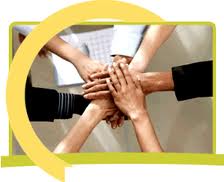 Escuela Superior Politécnica del Litoral
Visión
Establecerse como referencia turística de Las Núñez y de la parte alta de la Ruta del Spondylus por el gran servicio ofrecido y de esta forma se espera aportar en el crecimiento del sector turístico regional y nacional, contribuyendo con el crecimiento económico.
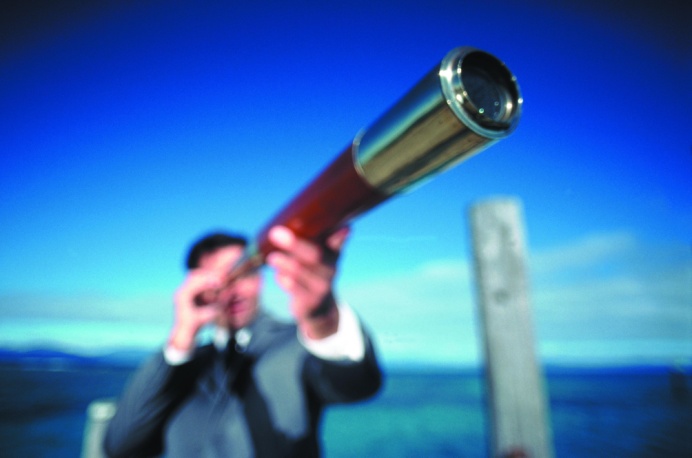 Escuela Superior Politécnica del Litoral
Organigrama
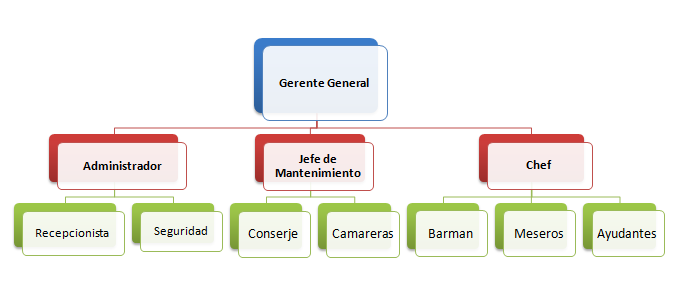 Escuela Superior Politécnica del Litoral
Estudio Financiero
Escuela Superior Politécnica del Litoral
Criterios Aplicados
Crecimiento Económico del 14% del sector Hotelero y Restaurantes.
Inflación del 4%
Se tomó en consideración el precio promedio de las habitaciones, platos y bebidas ofrecidas.
Flujos realizados para 20 años, separados en temporada alta y baja.
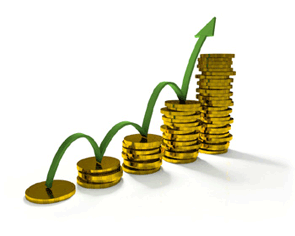 Escuela Superior Politécnica del Litoral
Costos Directos de Producción
Escuela Superior Politécnica del Litoral
Costos Directos de ProducciónSistema por órdenes de producción
Escuela Superior Politécnica del Litoral
Resumen de Costos
Escuela Superior Politécnica del Litoral
Resumen de Costos
Escuela Superior Politécnica del Litoral
Mano de Obra Directa
Escuela Superior Politécnica del Litoral
Costos Indirectos de Fabricación
Escuela Superior Politécnica del Litoral
Demanda
Temporadas: alta y baja. 
Las estadísticas de salidas de autos en temporada alta.
Supuesto: 30% de temporada alta asistirían en temporada baja.
Segmentación de un 79%, que estaría dispuesto a visitar el Resort, según encuestas.
Captación de mercado: 5% los 2 primeros años; 7% del tercer año en adelante.
Crecimiento del 14%
Escuela Superior Politécnica del Litoral
Plan de Ventas
Ingresos: Hospedaje, Restaurante y Bar.
Precio promedio de cada área * Demanda
Bar: Demanda a considerar es sólo del 25%
Escuela Superior Politécnica del Litoral
Plan de Costos
Costos: Hospedaje, Restaurante y Bar.
Costo promedio de cada área * Demanda
Bar: Demanda a considerar es sólo del 25%
Escuela Superior Politécnica del Litoral
Gastos Operacionales
Escuela Superior Politécnica del Litoral
Publicidad y Comisiones
Escuela Superior Politécnica del Litoral
Depreciaciones y Amortización
Escuela Superior Politécnica del Litoral
Inversión Inicial
Escuela Superior Politécnica del Litoral
Financiamiento
35% Capital Propio

65% Préstamo bancario. 

CFN a una tasa del 9,5% anual, pagos semestrales con amortización constantes.
Escuela Superior Politécnica del Litoral
Flujo de Caja
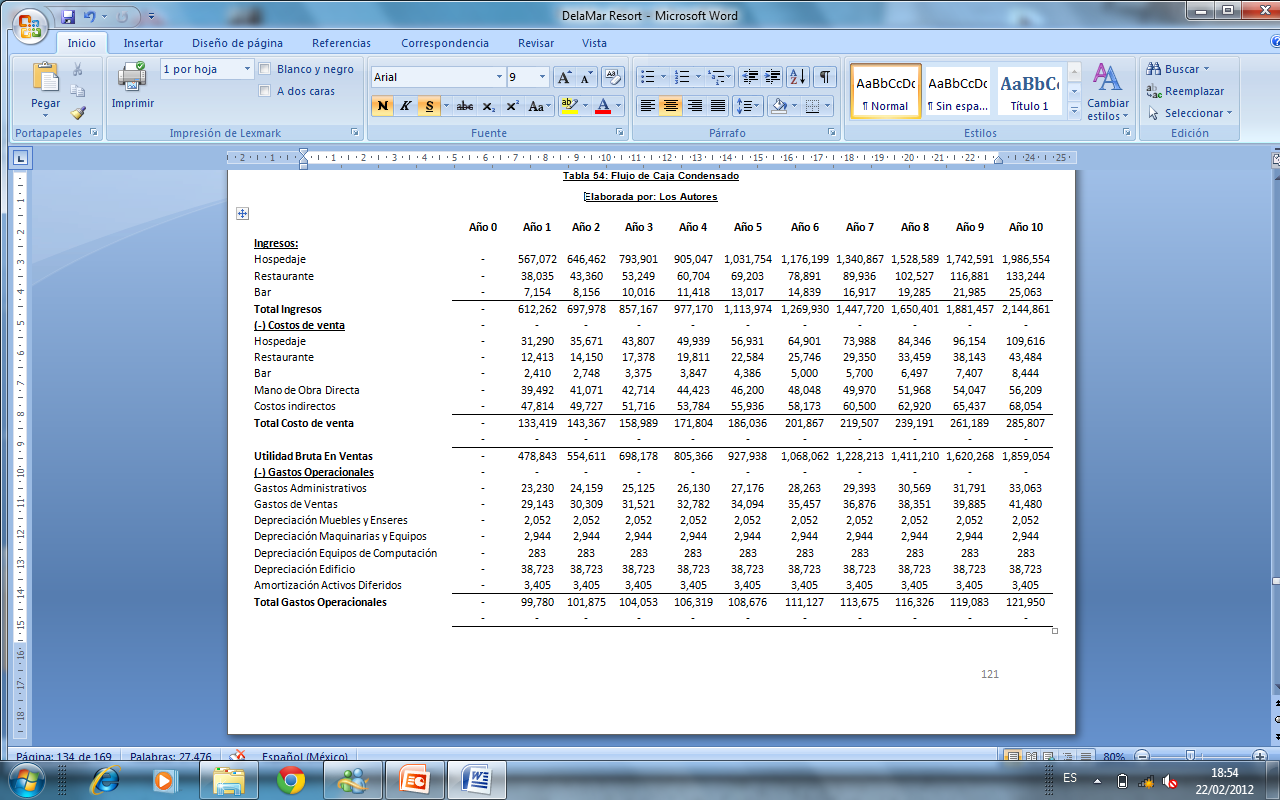 Escuela Superior Politécnica del Litoral
Flujo de Caja
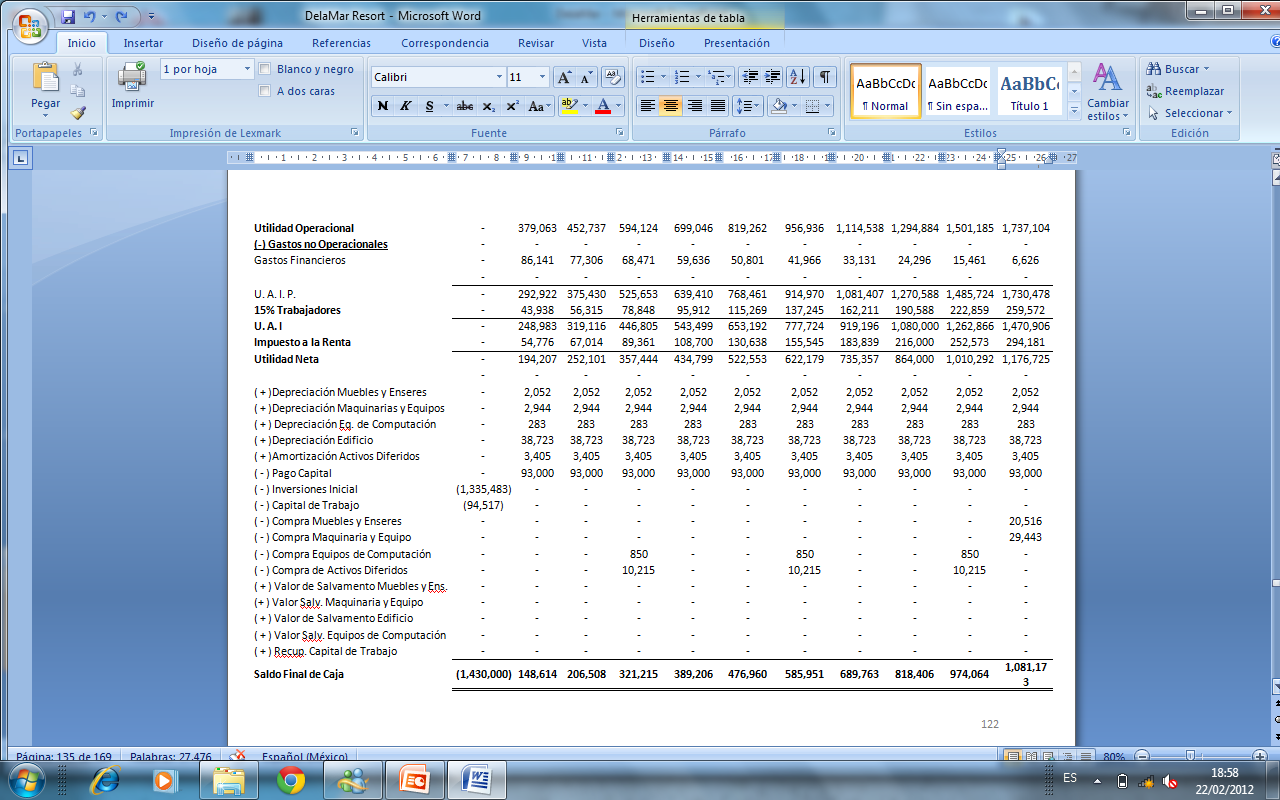 Escuela Superior Politécnica del Litoral
Tasa de DescuentoModelo CAPM
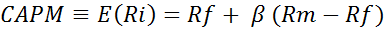 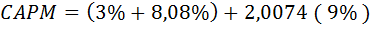 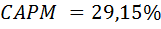 Rf = Tasa libre de Riesgo.
β = Beta apalancado al riesgo de DelaMar Resort.
(Rm-Rf) = Prima de riesgo estándar.
Escuela Superior Politécnica del Litoral
β  apalancado
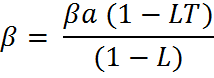 Escuela Superior Politécnica del Litoral
VAN y TIR
El VAN obtenido en el proyecto es de $286,185.
Si éste es mayor a cero mostrará el monto que se ganará en el proyecto después de haber recuperado la inversión.
Mide la rentabilidad como porcentaje.
Se obtuvo una TIR de 38.22% lo que nos confirma que el negocio es rentable ya que el porcentaje de ganancia es superior a la tasa exigida que se había estimado.
Escuela Superior Politécnica del Litoral
CONCLUSIONES
La creación de este resort traería consigo tres puntos claves: 
incrementar el nivel turístico del sector; 
dar una nueva opción a los turistas que llegan a visitar las playas de la costa ecuatoriana; 
y la generación de un crecimiento económico para el balneario, sus alrededores y la provincia en general.
Escuela Superior Politécnica del Litoral
CONCLUSIONES
Desde el primer año el proyecto de operación arroja saldos positivos, tanto en las utilidades como en los flujos de efectivo. Para una mejor evaluación económica y financiera se determinaron los valores del Valor Actual Neto y de la Tasa Interna de Retorno, los mismos que muestran valores favorables para determinar la factibilidad del proyecto.
Escuela Superior Politécnica del Litoral
Recomendaciones
Una buena publicidad es necesaria en el impulso de un negocio nuevo, es por esto que DelaMar Resort no debe descuidar ningún momento que sea propicio para darse a conocer.

Entablar relaciones con agencias de viaje, sería lo ideal para impulsar el turismo extranjero en ese sector costero. 

Mantener un estricto control con lo que respecta al servicio que ofrecen, ya que este debe ser el principal factor diferenciador con respecto a la competencia y el principal motivador para que las personas los visiten.
Escuela Superior Politécnica del Litoral
Gracias por su Atención
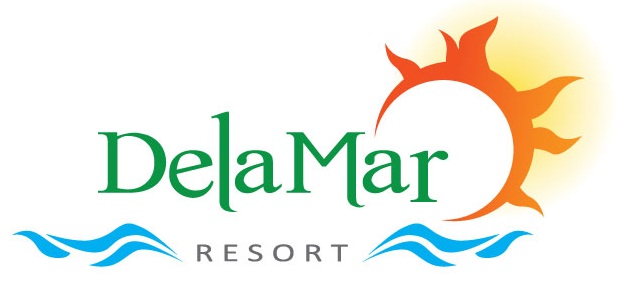 Escuela Superior Politécnica del Litoral